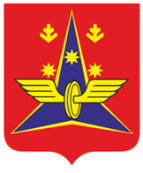 БЮДЖЕТ ДЛЯ ГРАЖДАН
на основе проекта решения Собрания депутатов городского округа «Котлас» 
«О бюджете городского округа «Котлас»
на 2022 год и на плановый период 2023 и 2024 годов»
Городской округ Архангельской области «Котлас» ноябрь 2021 года
Уважаемые жители 
городского округа «Котлас»!

         Сегодня большое внимание уделяется теме информационной открытости, и прежде всего в сфере бюджетной политики. Эффективное использование бюджетных средств на благо города, с учетом приоритетов, определяемых жителями городского округа «Котлас» - важнейшие задачи, которые мы с вами можем решать, объединяя усилия. 
          Уже сегодня информация о всех стадиях бюджетного процесса, о плановых показателях бюджета городского округа «Котлас» и его исполнении доступна для всех заинтересованных пользователей на официальном сайте городского округа «Котлас».
          Проект бюджета - это очень сложный и объемный документ, непростой для восприятия даже профессиональных экономистов и финансистов. 
          Бюджет для граждан – это документ способный в доступной и понятной форме объяснить, как формируется главный финансовый документ городского округа «Котлас». В данном документе основные положения местного бюджета изложены так, чтобы они стали понятными для всех жителей муниципального образования. 
           Надеемся, что представление бюджета и бюджетного процесса в городском округе «Котлас» в понятной для жителей форме повысит уровень общественного участия граждан в бюджетном процессе городского округа «Котлас».
Что такое бюджет ?
БЮДЖЕТ
ДОХОДЫ БЮДЖЕТА
РАСХОДЫ БЮДЖЕТА
форма образования и расходования денежных средств, предназначенных для финансового обеспечения задач и функций государства и местного самоуправления
выплачиваемые из бюджета денежные средства, за исключением средств, являющихся источниками финансирования дефицита бюджета
поступающие в бюджет денежные средства, за исключением средств, являющихся источниками финансирования дефицита бюджета
Если расходная часть бюджета превышает доходную, то бюджет формируется с дефицитом 
Превышение доходов над расходами  образует положительный остаток бюджета профицит
Сбалансированность бюджета по доходам и расходам – основополагающее требование к органам, составляющим и утверждающим бюджет
БЮДЖЕТНЫЙ ПРОЦЕСС
Представляет собой деятельность по составлению проекта бюджета, его рассмотрению, утверждению, исполнению, составлению отчета об исполнении и его утверждению
ЭТАПЫ БЮДЖЕТНОГО ПРОЦЕССА
5. 
Рассмотрение и утверждение отчета об исполнении бюджета
4. Исполнение бюджета
1. 
Разработка проекта бюджета
2.
Рассмотрение проекта бюджета
3. 
Утверждение проекта бюджета
Проект бюджета городского округа «Котлас» разрабатывается утверждается сроком на три года – очередной финансовый год и плановый период
ОСНОВЫ СОСТАВЛЕНИЯ ПРОЕКТА БЮДЖЕТА
В соответствии со статьей 172 Бюджетного кодекса Российской Федерации составление проекта бюджета основывается на:
Бюджетном послании Президента Российской Федерации;
прогнозе социально-экономического развития соответствующей территории;
основных направлениях бюджетной и налоговой политики;
муниципальных программах (проектах муниципальных программ, проектах изменений муниципальных программ).
Прогноз социально-экономического развития городского округа «Котлас» на 2022 год и на плановый период 2023 и 2024 годов одобрен постановлением администрации городского округа «Котлас» от 28.10.2021 № 2298

Основные направления бюджетной и налоговой политики городского округа «Котлас» на 2022 год и на плановый период 2023 и 2024 годов, утверждены постановлением администрации городского округа «Котлас» от 25.10.2021 № 2250

Муниципальные программы утверждены постановлениями администрации городского округа «Котлас» (подготовлены проекты изменений муниципальных программ)
Формирование доходов бюджета
ОСНОВНЫЕ ПАРАМЕТРЫ БЮДЖЕТА ГОРОДСКОГО ОКРУГА «КОТЛАС» на 2022 год и на плановый период 2023 и 2024 годов
ОБЪЕМ НАЛОГОВЫХ И НЕНАЛОГОВЫХ ДОХОДОВ БЮДЖЕТА ГОРОДСКОГО ОКРУГА «КОТЛАС»на 2022 год и на плановый период 2023 и 2024 годов
СТРУКТУРА ДОХОДНОЙ ЧАСТИ БЮДЖЕТА ГОРОДСКОГО ОКРУГА «КОТЛАС» В РАЗРЕЗЕ НАЛОГОВЫХ И НЕНАЛОГОВЫХ  ДОХОДОВ В 2022 ГОДУ
БЕЗВОЗМЕЗДНЫЕ ПОСТУПЛЕНИЯ В БЮДЖЕТ ГОРОДСКОГО ОКРУГА «КОТЛАС» НА 2022 ГОД
Формирование РАСХОДОВ бюджета
«Отраслевая» структура расходов формируется в разрезе разделов, подразделов классификации расходов, которые являются едиными и используются при составлении, утверждении и исполнении бюджетов всех уровней бюджетной системы Российской Федерации
«Ведомственная» структура расходов формируется в разрезе главных распорядителей бюджетных средств, перечень которых устанавливается решением о бюджете в составе ведомственной структуры расходов
«ОТРАСЛЕВАЯ» СТРУКТУРА РАСХОДОВ БЮДЖЕТА ГОРОДСКОГО ОКРУГА «КОТЛАС» 
на 2022 год и на плановый период 2023 и 2024 годов
«ОТРАСЛЕВАЯ» СТРУКТУРА РАСХОДОВ БЮДЖЕТА ГОРОДСКОГО ОКРУГА «КОТЛАС» в 2022 году
«ВЕДОМСТВЕННАЯ» СТРУКТУРА РАСХОДОВ БЮДЖЕТА ГОРОДСКОГО ОКРУГА «КОТЛАС» 
на 2022 год и на плановый период 2023 и 2024 годов
«ВЕДОМСТВЕННАЯ» СТРУКТУРА РАСХОДОВ БЮДЖЕТА ГОРОДСКОГО ОКРУГА «КОТЛАС» 
в 2022 году
Муниципальные программы городского округа «Котлас»
РАСХОДЫ ПО ГЛАВНЫМ РАСПОРЯДИТЕЛЯМ БЮДЖЕТНЫХ СРЕДСТВ В РАМКАХ МУНИЦИПАЛЬНЫХ ПРОГРАММна 2022 год и на плановый период 2023 и 2024 годовФинансовое управление городского округа «Котлас»
РАСХОДЫ ПО ГЛАВНЫМ РАСПОРЯДИТЕЛЯМ БЮДЖЕТНЫХ СРЕДСТВ В РАМКАХ МУНИЦИПАЛЬНЫХ ПРОГРАММна 2022 год и на плановый период 2023 и 2024 годовКомитет по управлению имуществом городского округа «Котлас»
РАСХОДЫ ПО ГЛАВНЫМ РАСПОРЯДИТЕЛЯМ БЮДЖЕТНЫХ СРЕДСТВ В РАМКАХ МУНИЦИПАЛЬНЫХ ПРОГРАММна 2022 год и на плановый период 2023 и 2024 годов   администрация городского округа «Котлас»
РАСХОДЫ ПО ГЛАВНЫМ РАСПОРЯДИТЕЛЯМ БЮДЖЕТНЫХ СРЕДСТВ В РАМКАХ МУНИЦИПАЛЬНЫХ ПРОГРАММна 2022 год и на плановый период 2023 и 2024 годов   Управление городского хозяйства городского округа «Котлас»
РАСХОДЫ ПО ГЛАВНЫМ РАСПОРЯДИТЕЛЯМ БЮДЖЕТНЫХ СРЕДСТВ В РАМКАХ МУНИЦИПАЛЬНЫХ ПРОГРАММна 2022 год и на плановый период 2023 и 2024 годов   Управление городского хозяйства городского округа «Котлас» (продолжение)
РАСХОДЫ ПО ГЛАВНЫМ РАСПОРЯДИТЕЛЯМ БЮДЖЕТНЫХ СРЕДСТВ В РАМКАХ МУНИЦИПАЛЬНЫХ ПРОГРАММна 2022 год и на плановый период 2023 и 2024 годов   Администрация Вычегодского административного округа
РАСХОДЫ ПО ГЛАВНЫМ РАСПОРЯДИТЕЛЯМ БЮДЖЕТНЫХ СРЕДСТВ В РАМКАХ МУНИЦИПАЛЬНЫХ ПРОГРАММна 2022 год и на плановый период 2023 и 2024 годов   Управление экономического развития администрации  городского округа «Котлас»
РАСХОДЫ ПО ГЛАВНЫМ РАСПОРЯДИТЕЛЯМ БЮДЖЕТНЫХ СРЕДСТВ В РАМКАХ МУНИЦИПАЛЬНЫХ ПРОГРАММна 2022 год и на плановый период 2023 и 2024 годов   Управление по социальным вопросам администрации городского округа «Котлас»
РАСХОДЫ ПО ГЛАВНЫМ РАСПОРЯДИТЕЛЯМ БЮДЖЕТНЫХ СРЕДСТВ В РАМКАХ МУНИЦИПАЛЬНЫХ ПРОГРАММна 2022 год и на плановый период 2023 и 2024 годов   Собрание депутатов городского округа «Котлас»
Подготовлено финансовым управлением городского округа «Котлас»
пл. Советов, д. 3, г. Котлас, Архангельская область, 165300
тел.: 8 (818-37) 5-15-34, е-mail:  ktfinupr@mail.ru